YOUR LOGO HERE
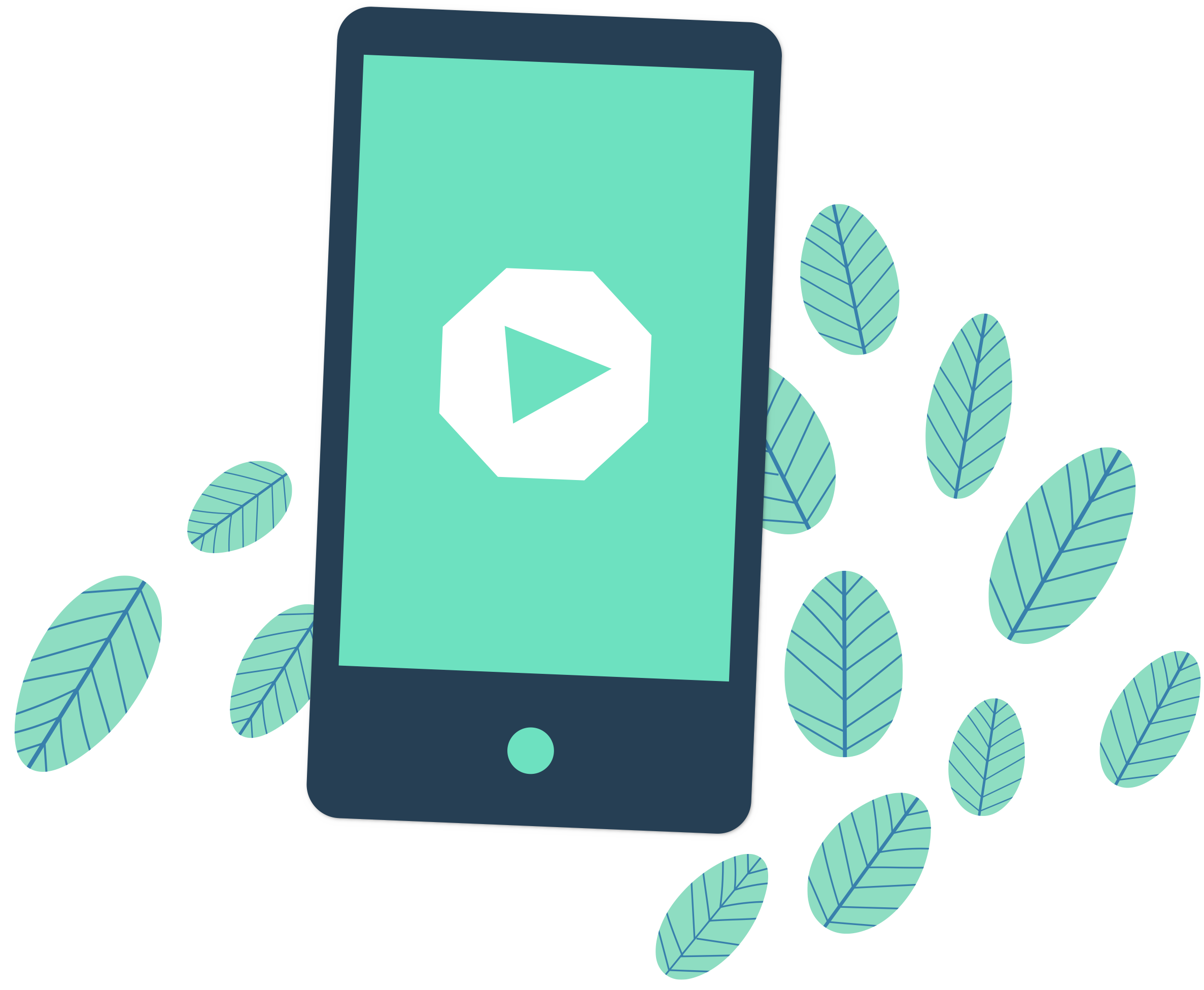 Stop, drop, and GO.
POSTAGE CLEAR ZONE
YOUR LOGO HERE
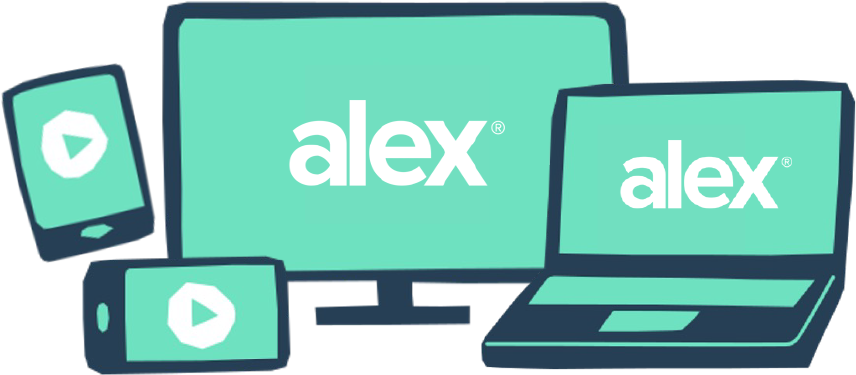 Okay, the dropping part? Probably unnecessary. But definitely stop and try ALEX Go to make sure you're still on the best, most affordable health plan for your needs.
ALEX Go is a mobile-friendly, text-only version of our interactive benefits tool and a great way to do a 5 minute check-up whether you’re aboutto re-enroll or just want to see what’s out there.
Give it a try at<www.sampleURL.com>
MAILING ADRESS CLEAR ZONE
BARCODE CLEAR ZONE